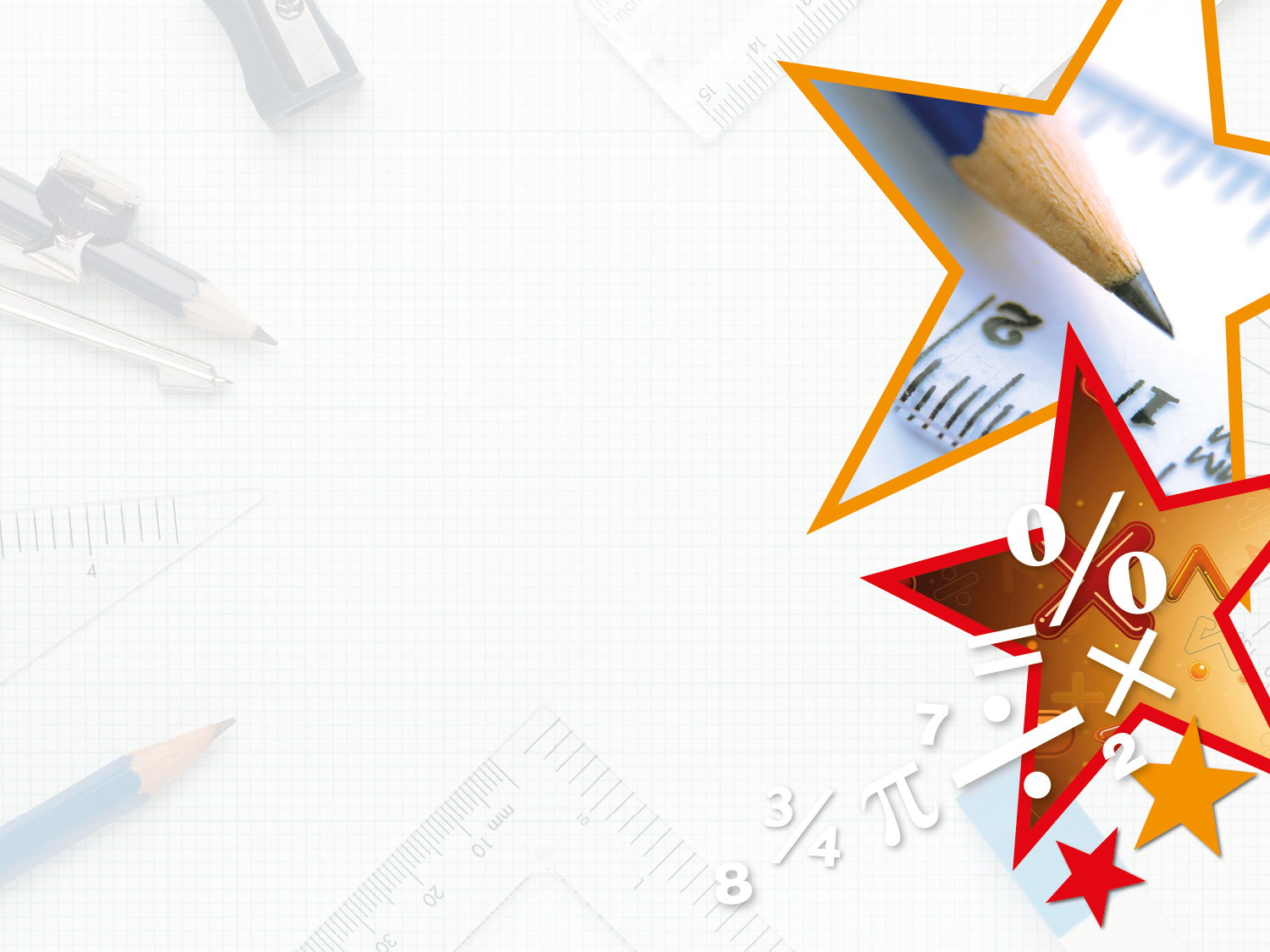 Year 4 – Spring Block 3 – Fractions






Step 4: Fractions Greater Than 1
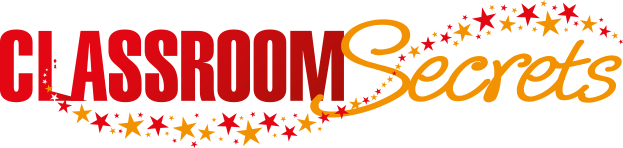 © Classroom Secrets Limited 2019
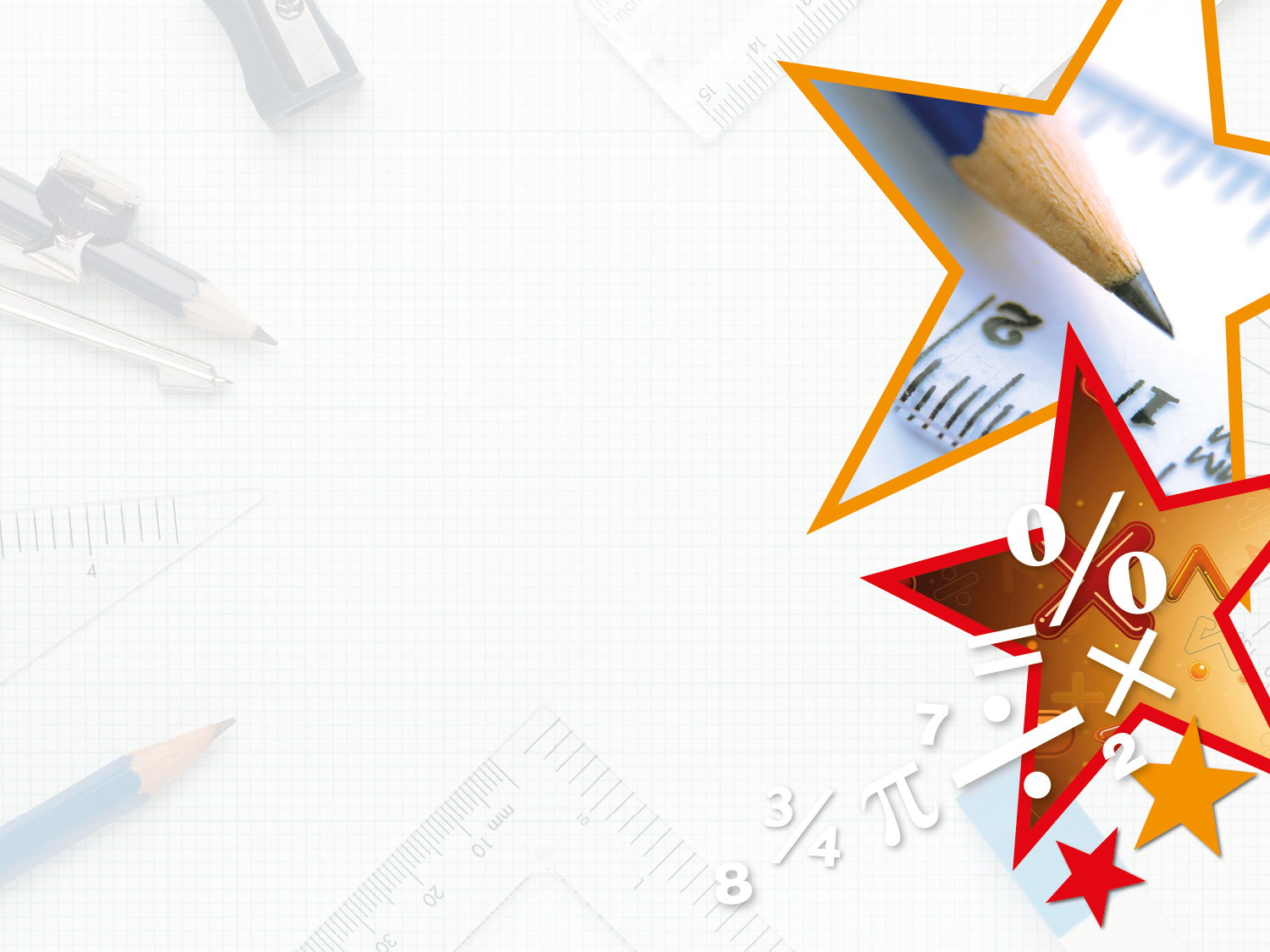 Introduction

Match the equivalent fractions.
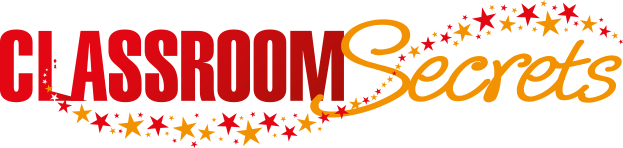 © Classroom Secrets Limited 2019
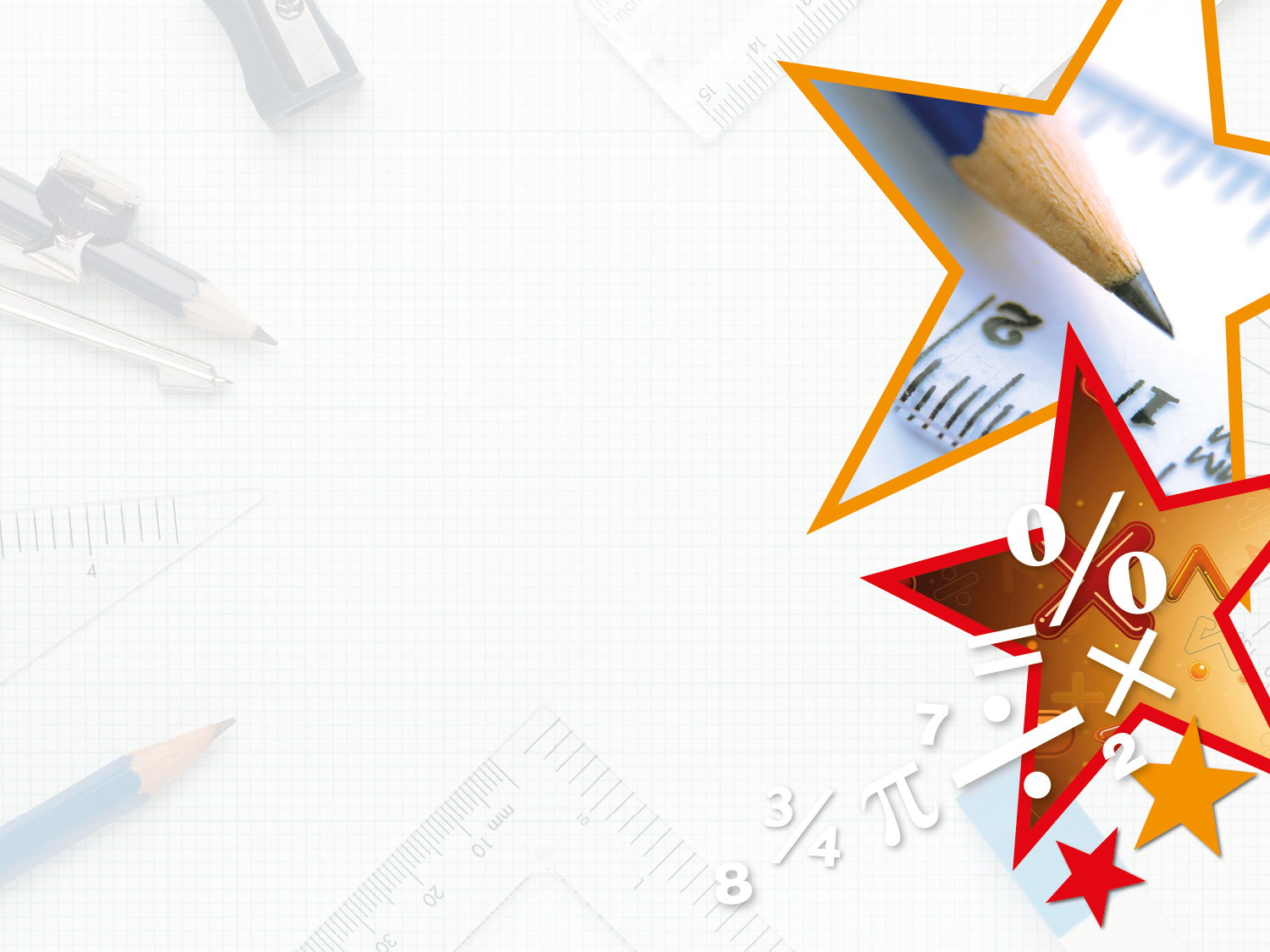 Introduction

Match the equivalent fractions.
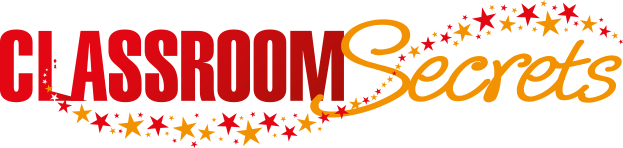 © Classroom Secrets Limited 2019
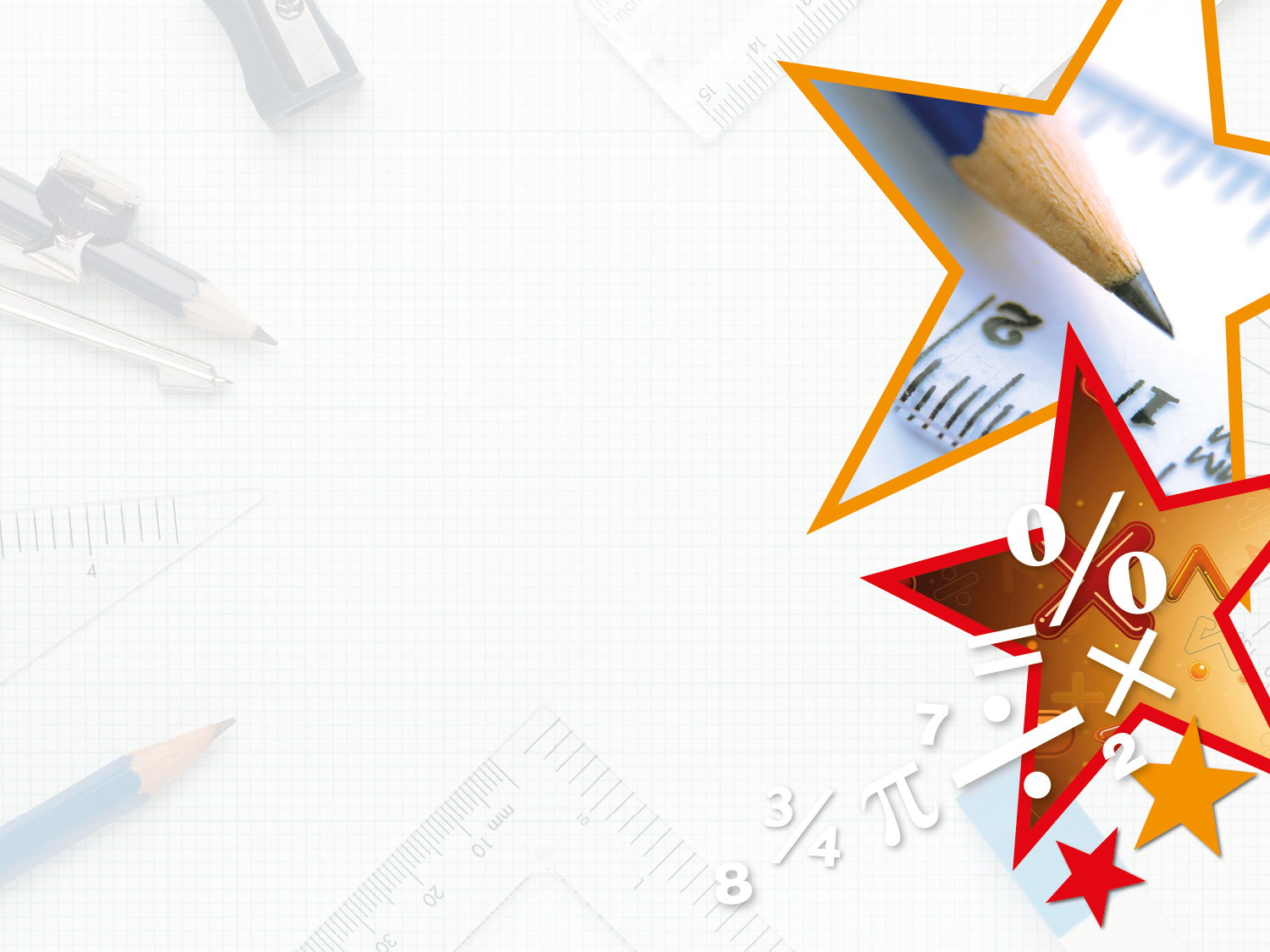 Varied Fluency 1

If I have       , how many more parts do I need to have a whole?











Complete the calculation:
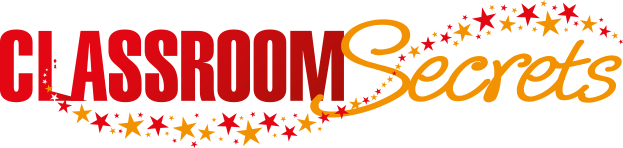 © Classroom Secrets Limited 2019
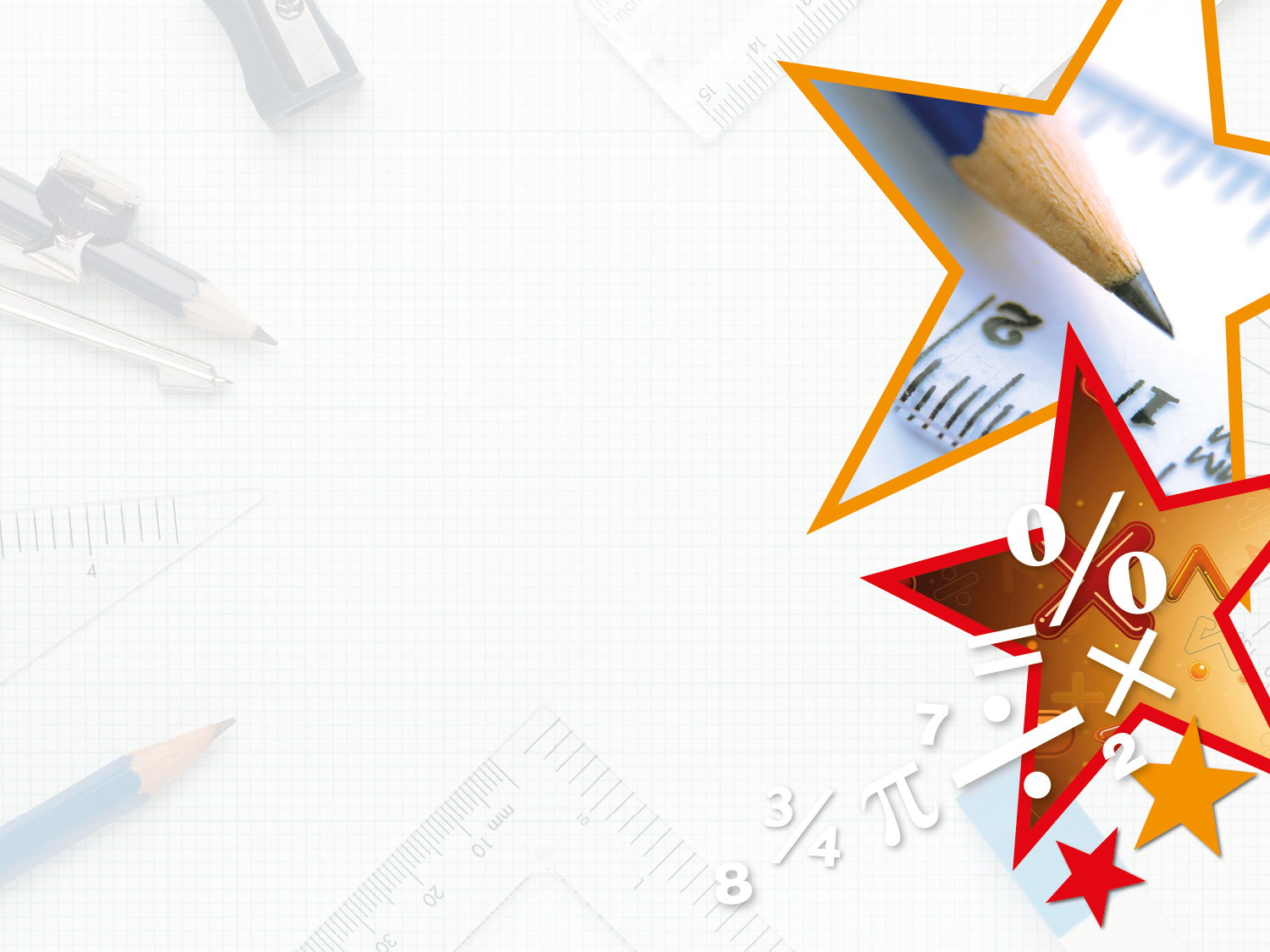 Varied Fluency 1

If I have       , how many more parts do I need to have a whole?











Complete the calculation:
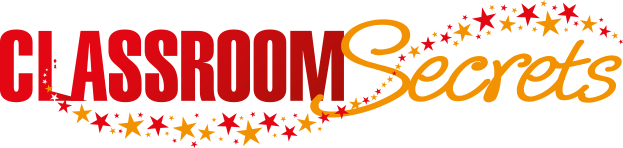 © Classroom Secrets Limited 2019
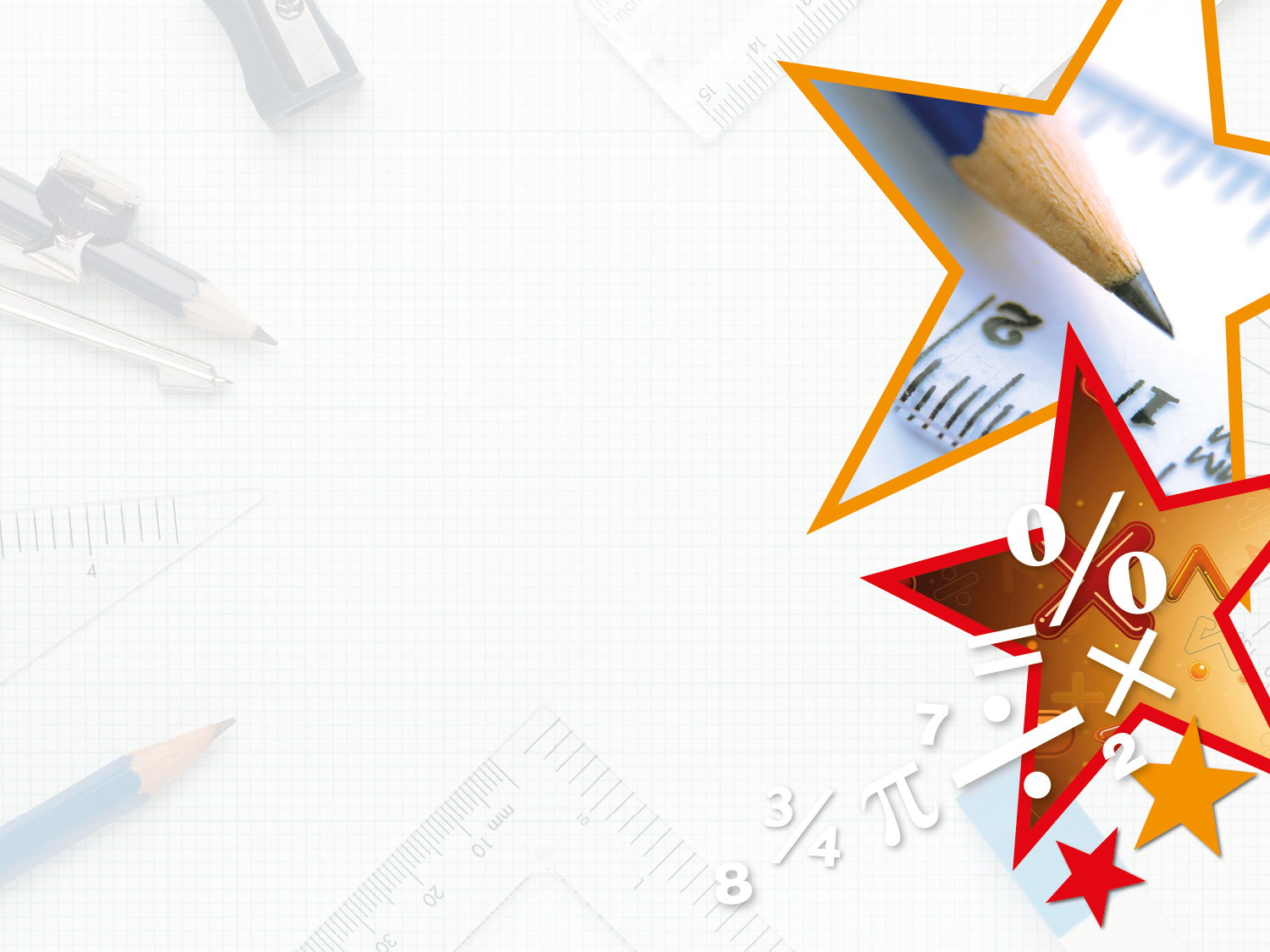 Varied Fluency 2 

Shade the images below to show thirty-one ninths. Complete the fraction to describe the image.
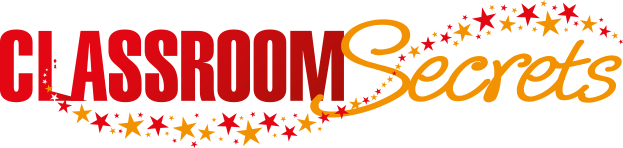 © Classroom Secrets Limited 2019
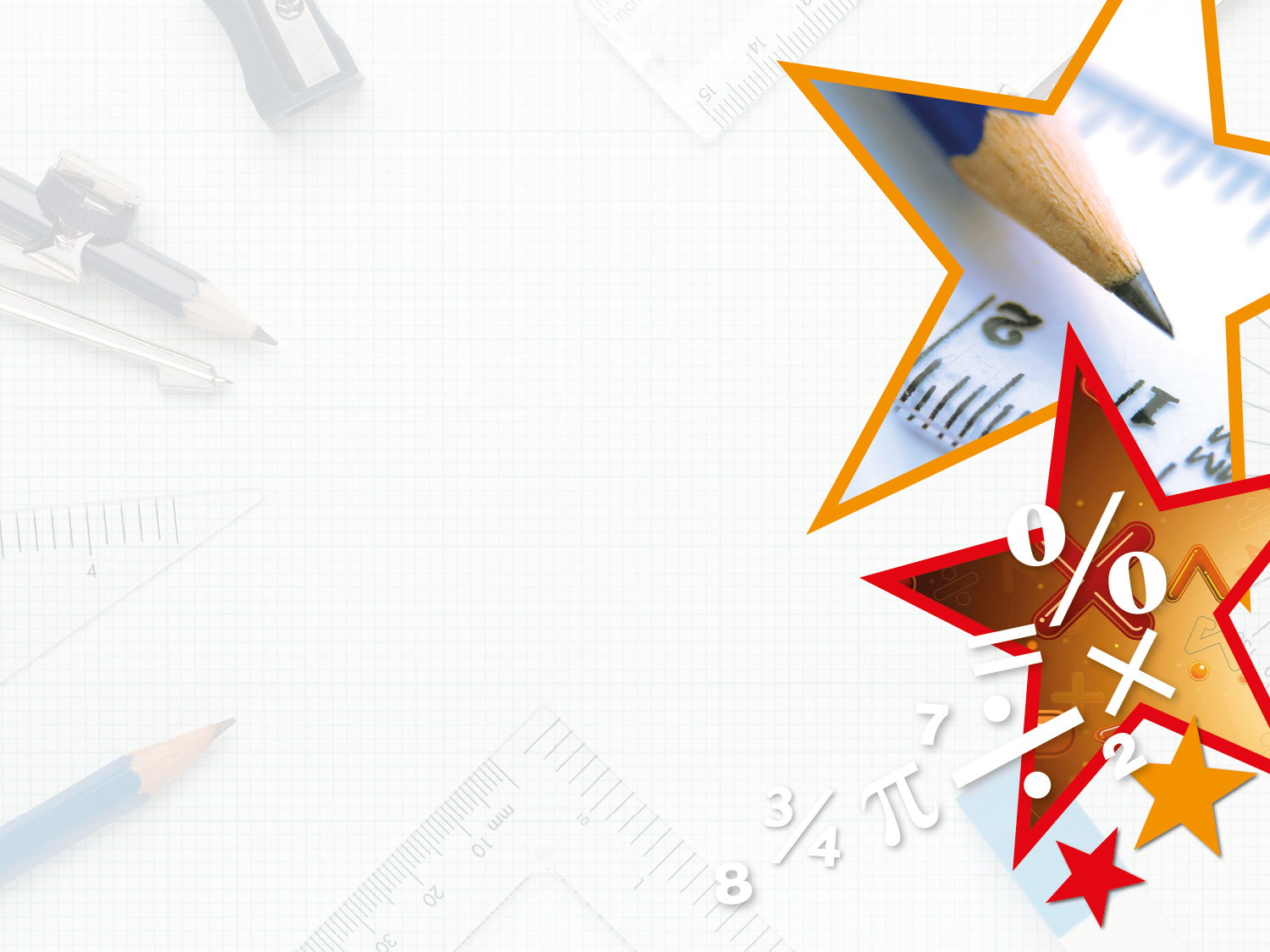 Varied Fluency 2 

Shade the images below to show thirty-one ninths. Complete the fraction to describe the image.
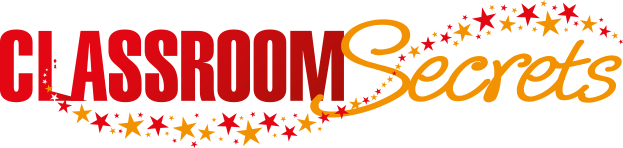 © Classroom Secrets Limited 2019
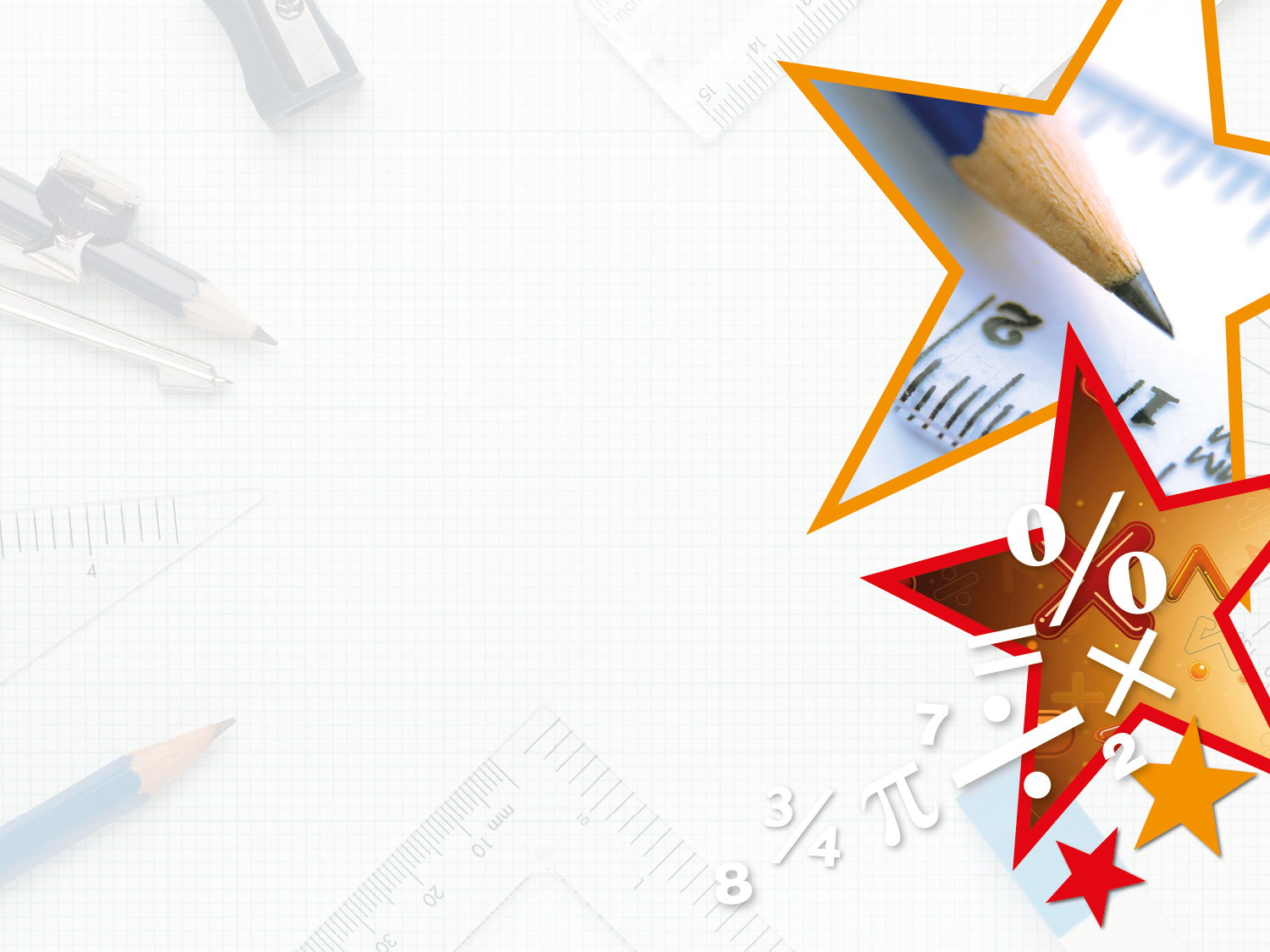 Varied Fluency 3

Complete the part-whole model to show how many wholes and parts there are in the fraction below.
______   wholes
______   parts
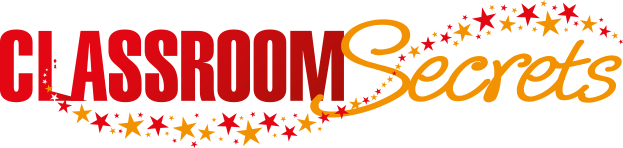 © Classroom Secrets Limited 2019
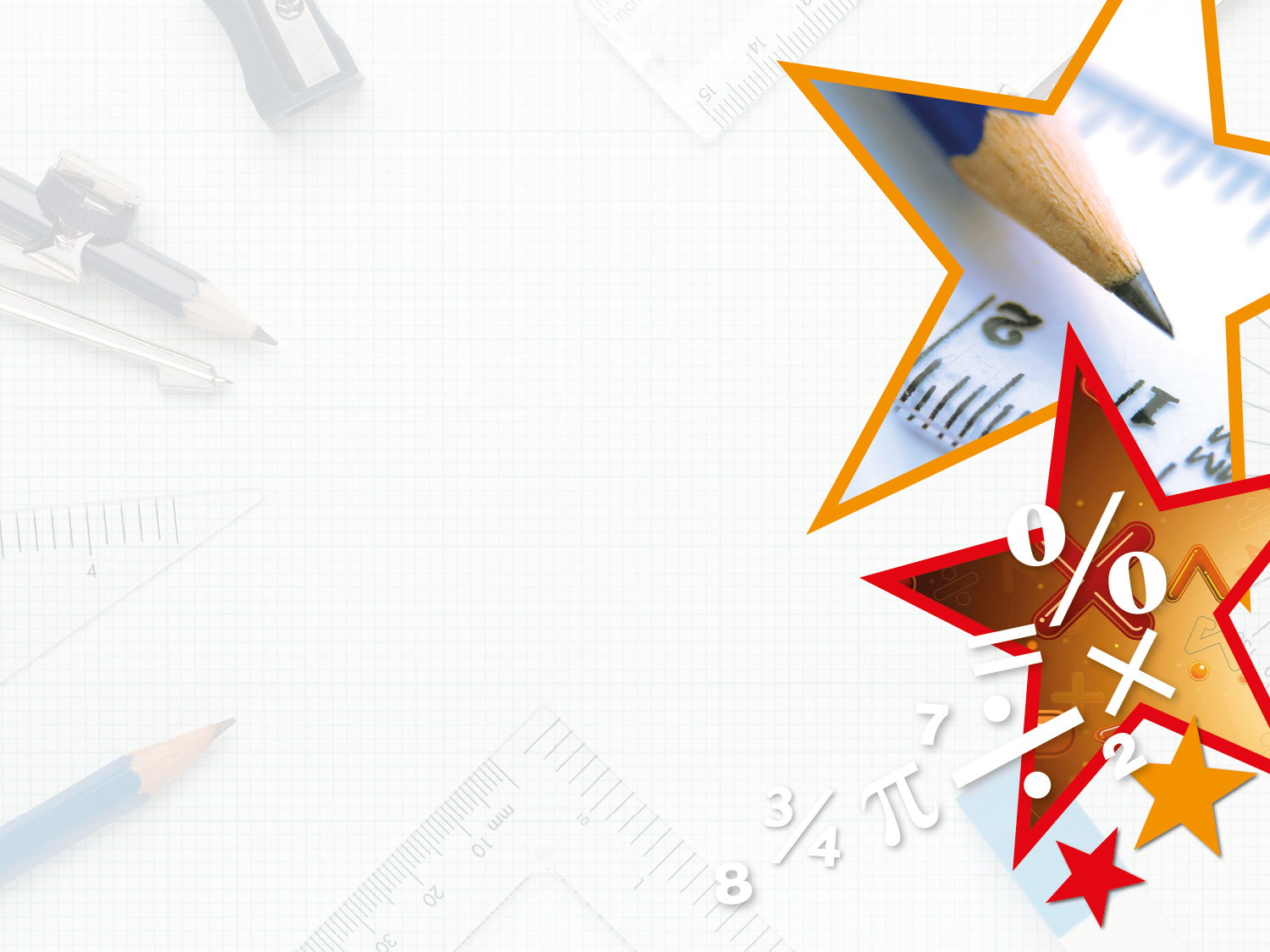 Varied Fluency 3

Complete the part-whole model to show how many wholes and parts there are in the fraction below.
3
4
______   wholes
______   parts
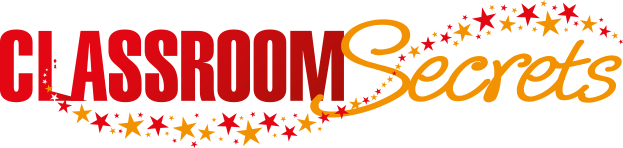 © Classroom Secrets Limited 2019
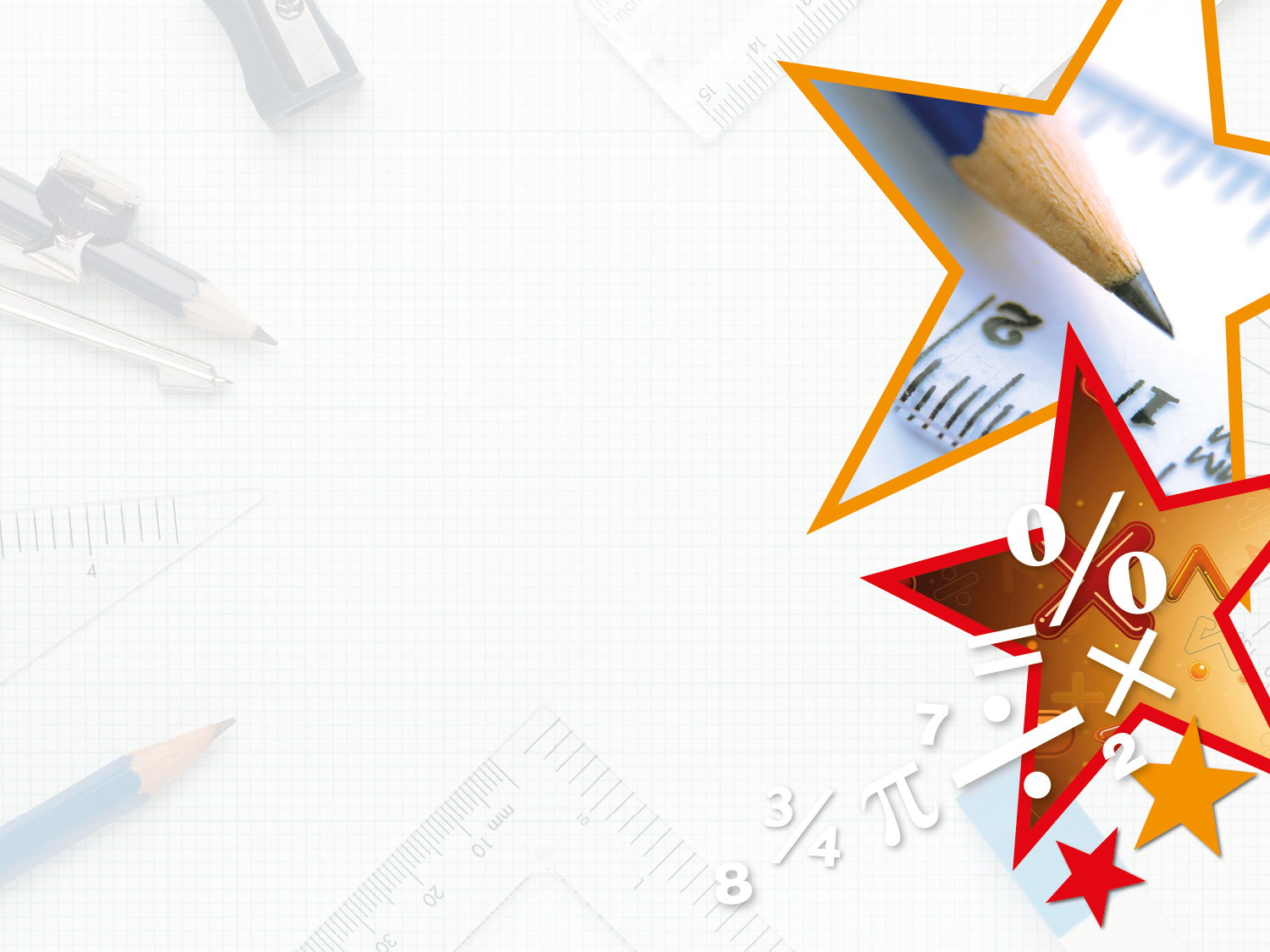 Problem Solving 1

Nathan and Harry are sharing some pies. 

Together, they have eaten       of the pies.

Nathan ate less than one whole pie.






What fraction of pie could Nathan and Harry each have eaten?

Show 3 combinations.
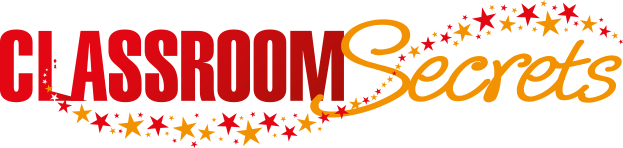 © Classroom Secrets Limited 2019
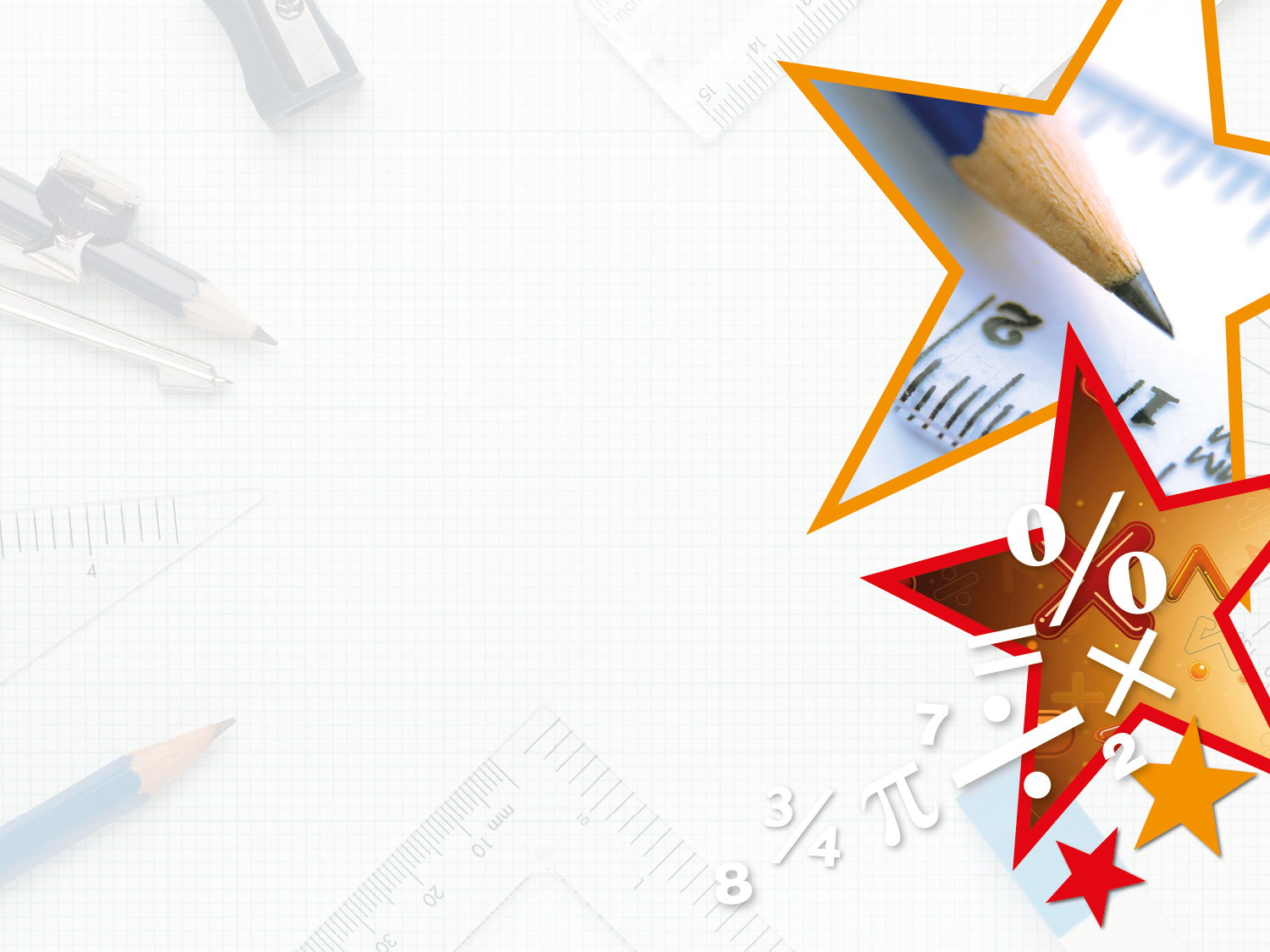 Problem Solving 1

Nathan and Harry are sharing some pies. 

Together, they have eaten       of the pies.

Nathan ate less than one whole pie.






What fraction of pie could Nathan and Harry each have eaten?

Show 3 combinations.
Various answers, for example: 
Nathan      , Harry       or Nathan      , Harry       or Nathan      , Harry
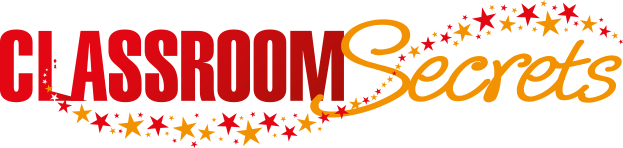 © Classroom Secrets Limited 2019
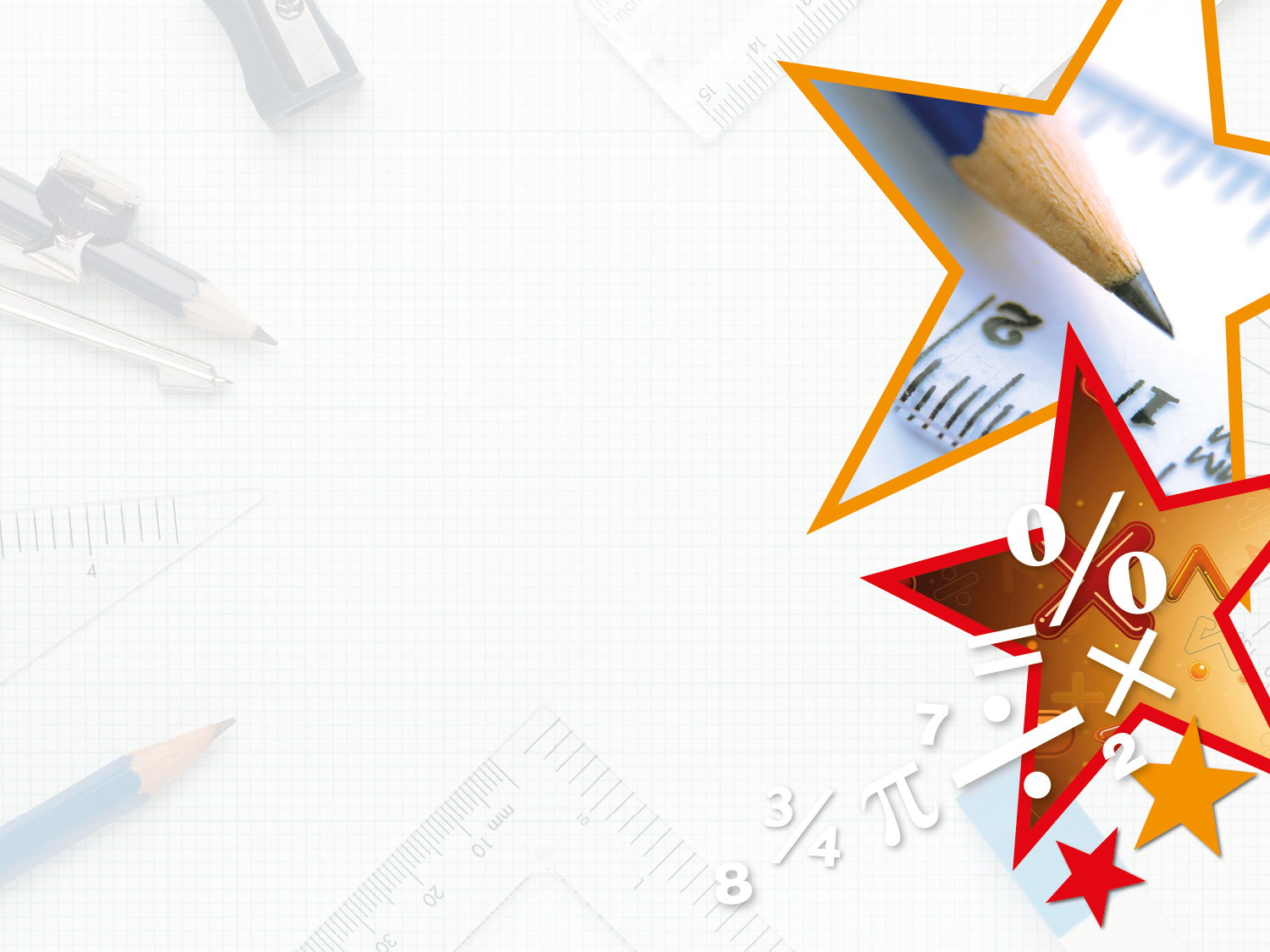 Reasoning 1

True or false? The image below shows thirty-nine tenths.












Explain how you know.
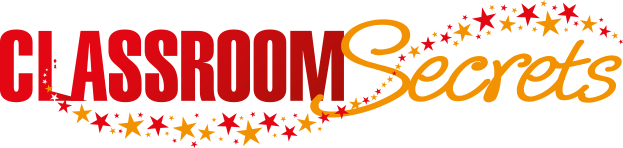 © Classroom Secrets Limited 2019
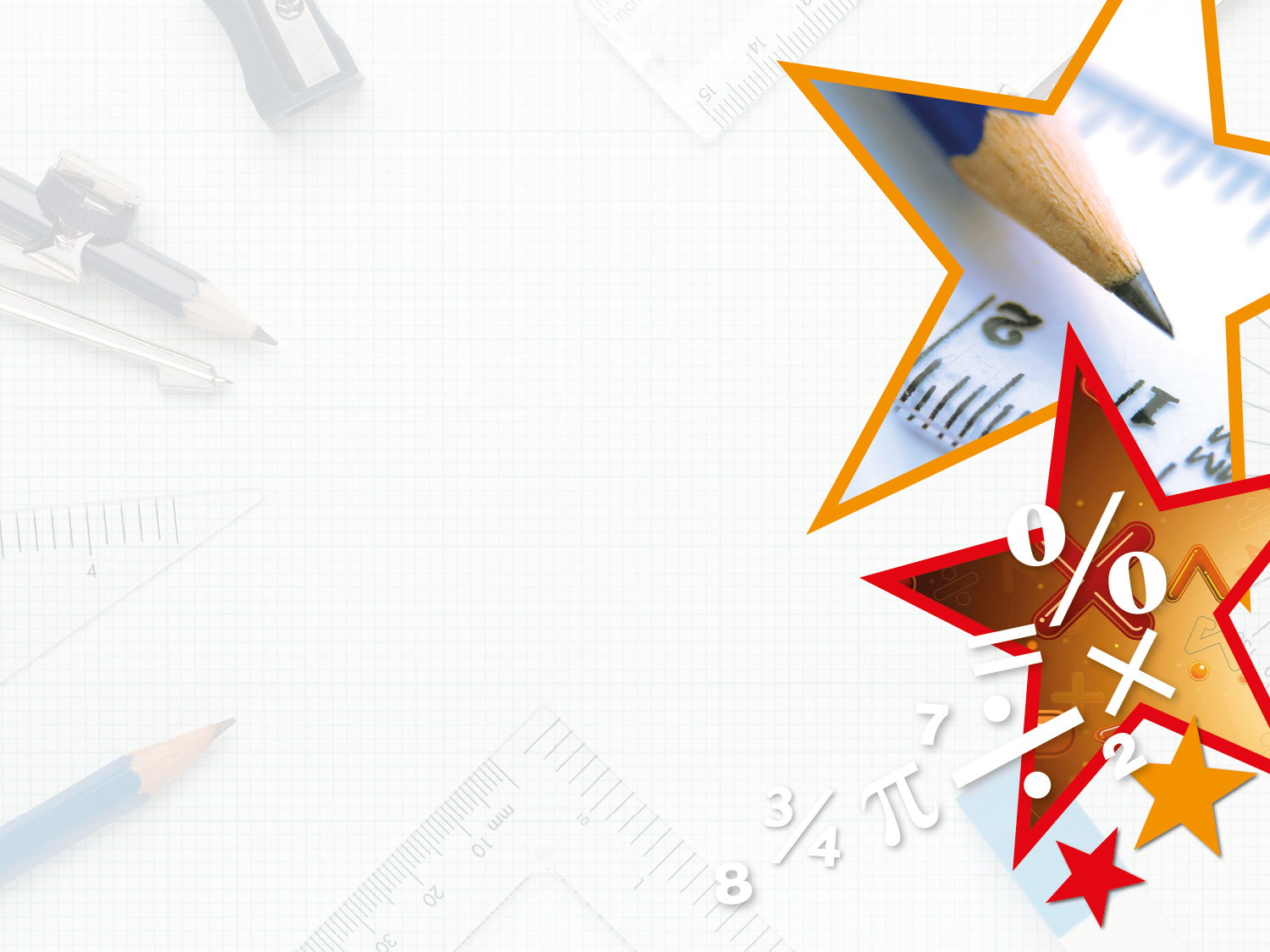 Reasoning 1

True or false? The image below shows thirty-nine tenths.












Explain how you know.
False. The image shows…
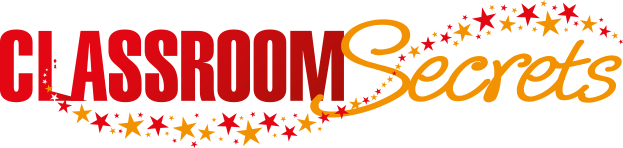 © Classroom Secrets Limited 2019
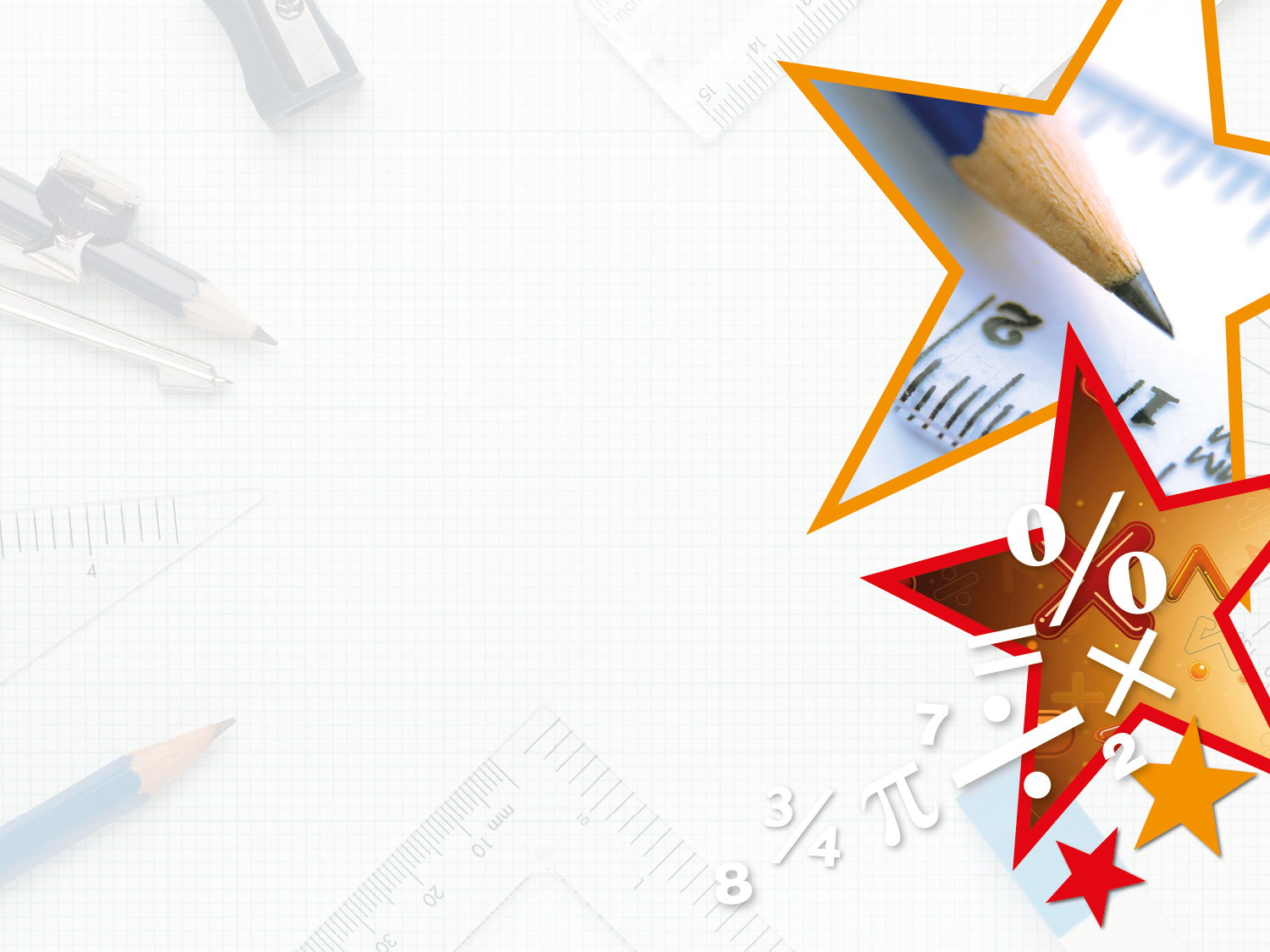 Reasoning 1

True or false? The image below shows thirty-nine tenths.












Explain how you know.
False. The image shows shapes split into elevenths. The image shows fifty-four elevenths not thirty-nine tenths.
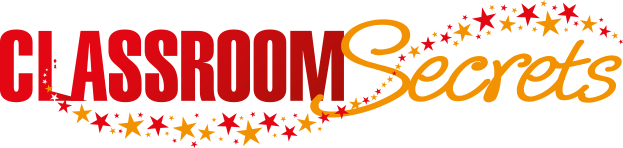 © Classroom Secrets Limited 2019
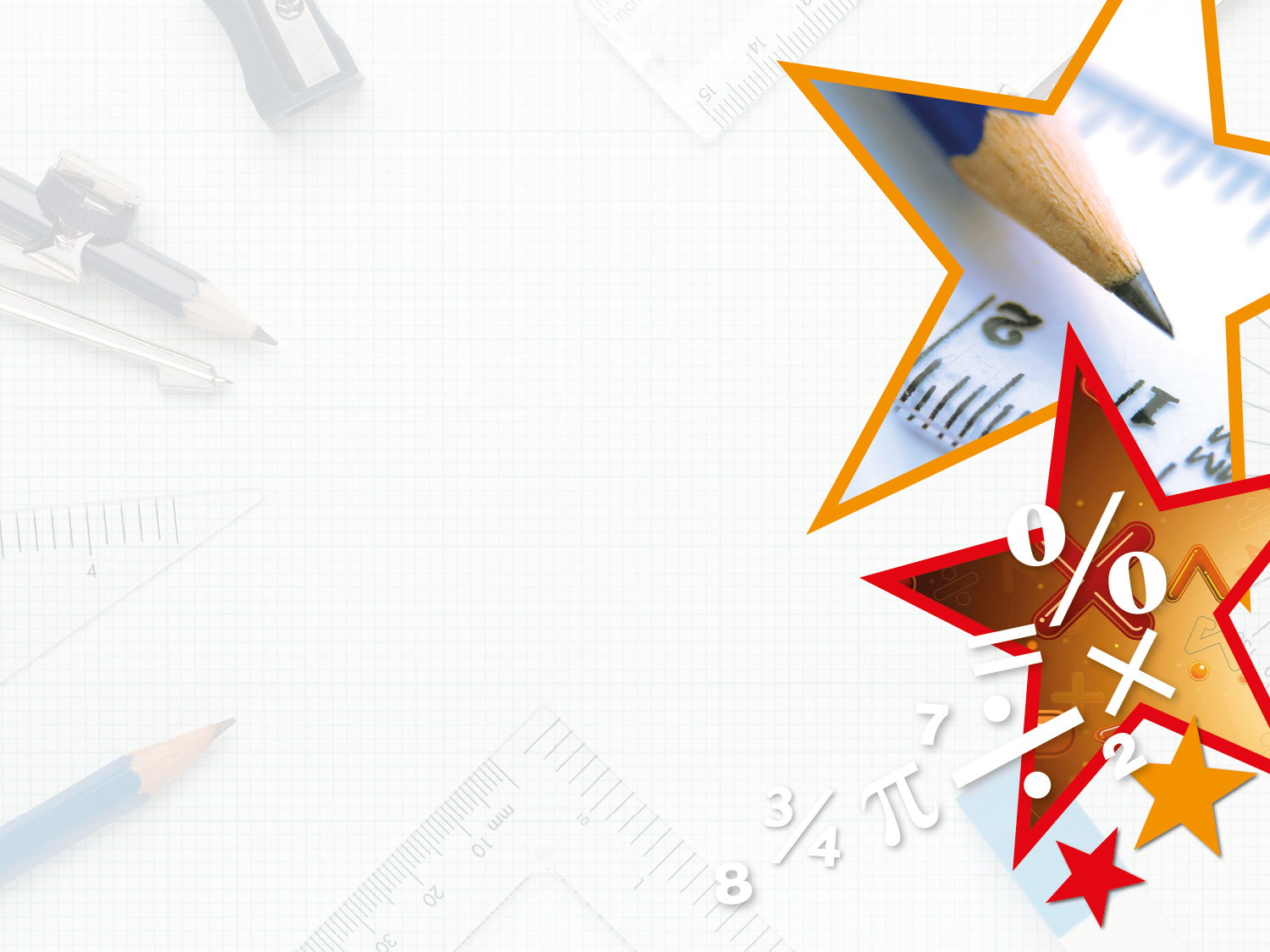 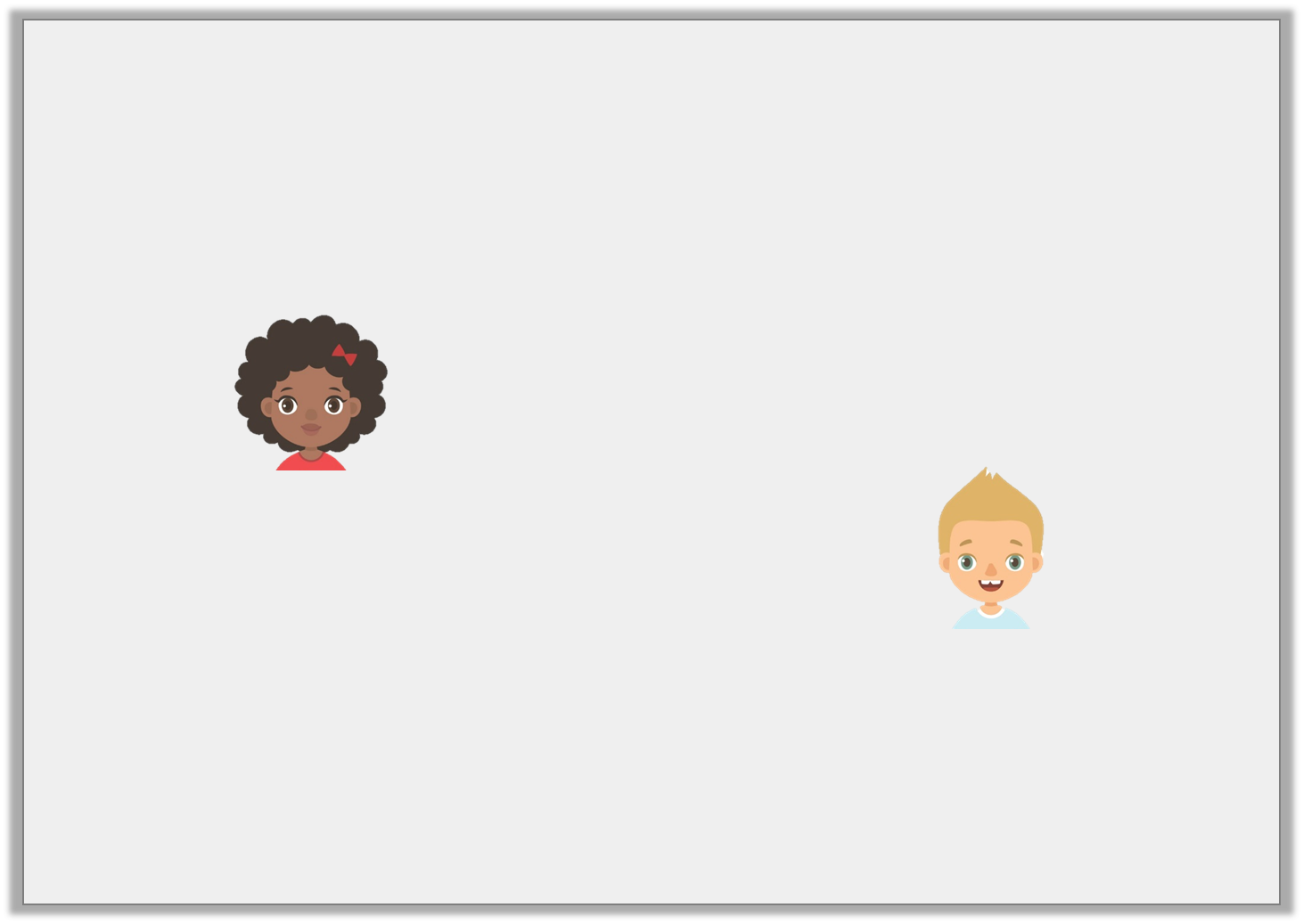 Reasoning 2

Jack and Leah are discussing this image:












Who is correct? Convince me.
It is three wholes and two thirds.
Leah
It is eleven thirds.
Jack
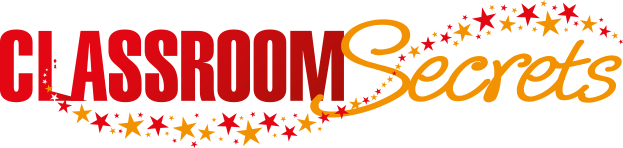 © Classroom Secrets Limited 2019
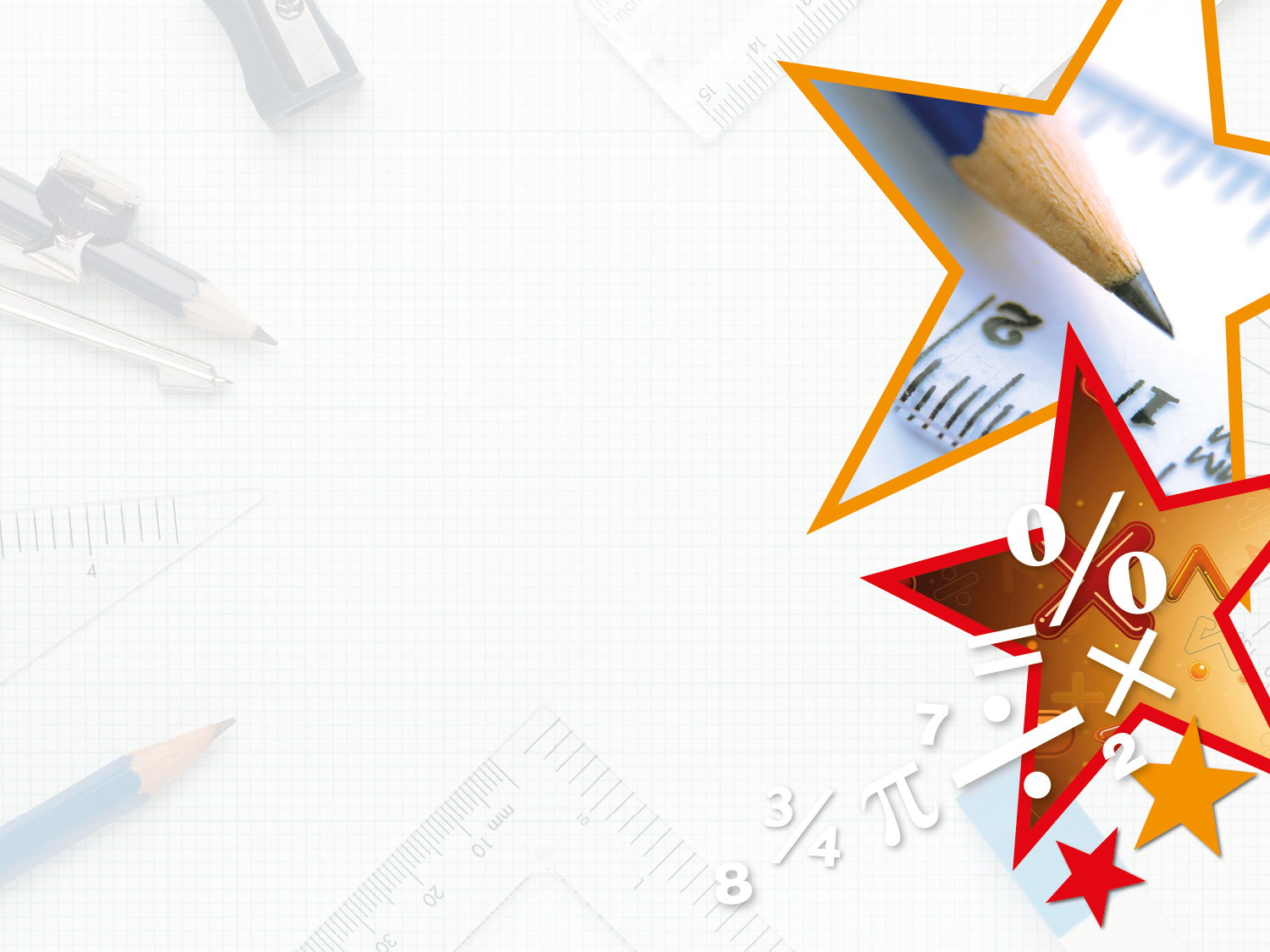 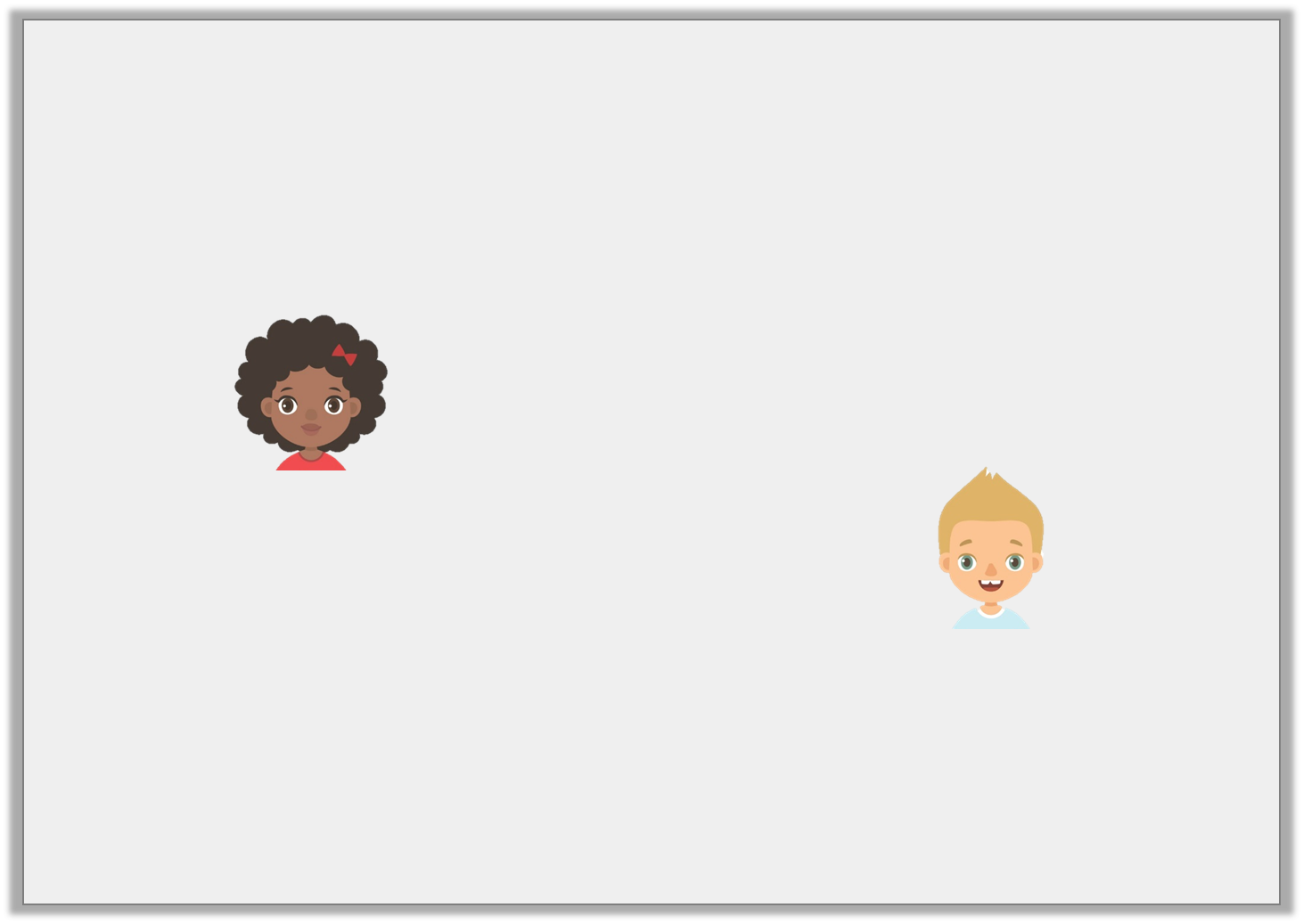 Reasoning 2

Jack and Leah are discussing this image:












Who is correct? Convince me. 
Jack and Leah are both correct because…
It is three wholes and two thirds.
Leah
It is eleven thirds.
Jack
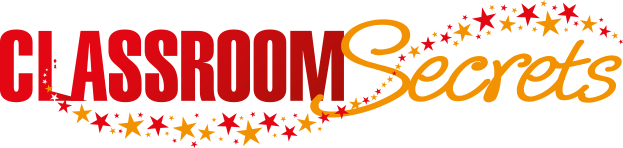 © Classroom Secrets Limited 2019
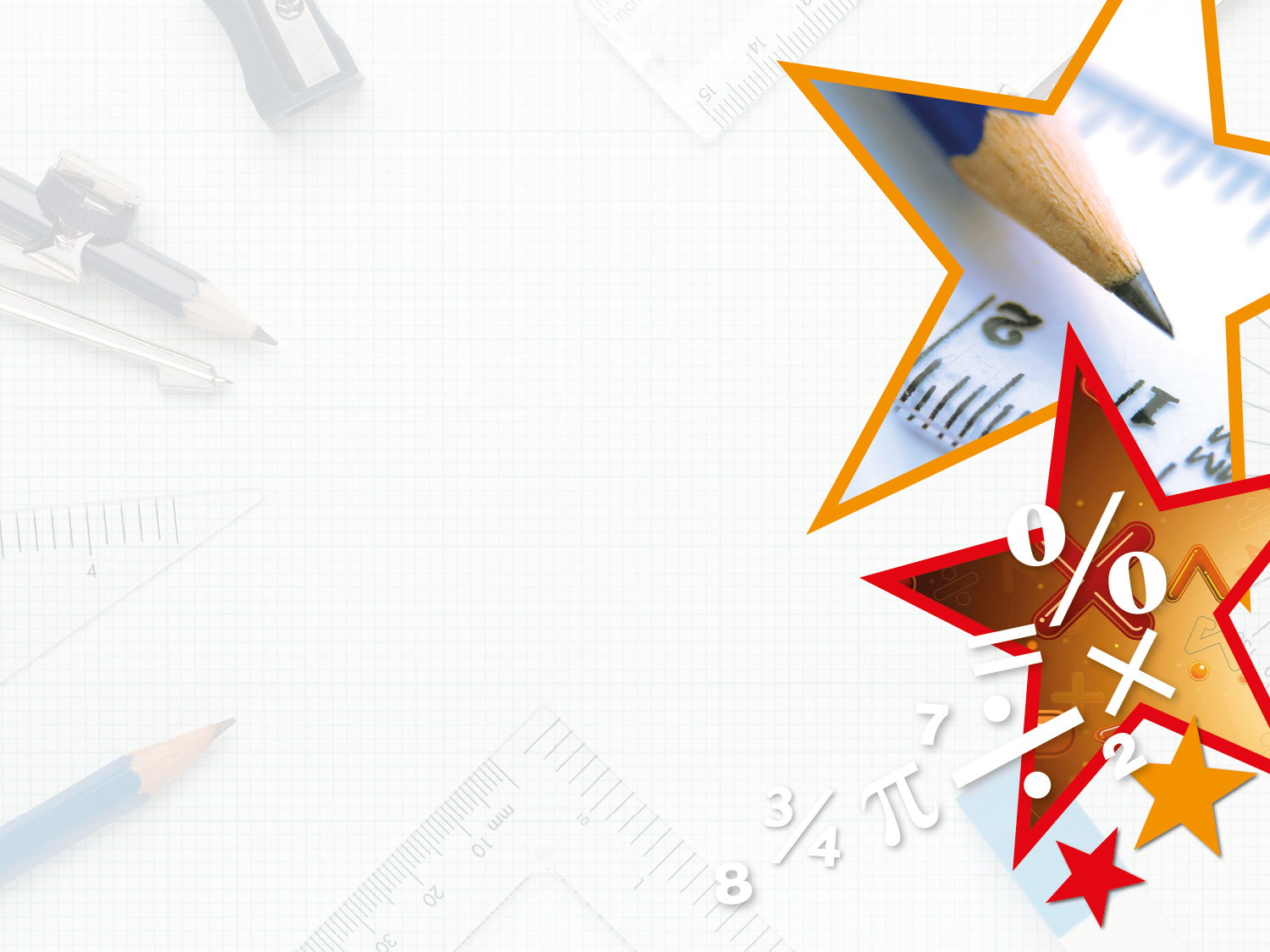 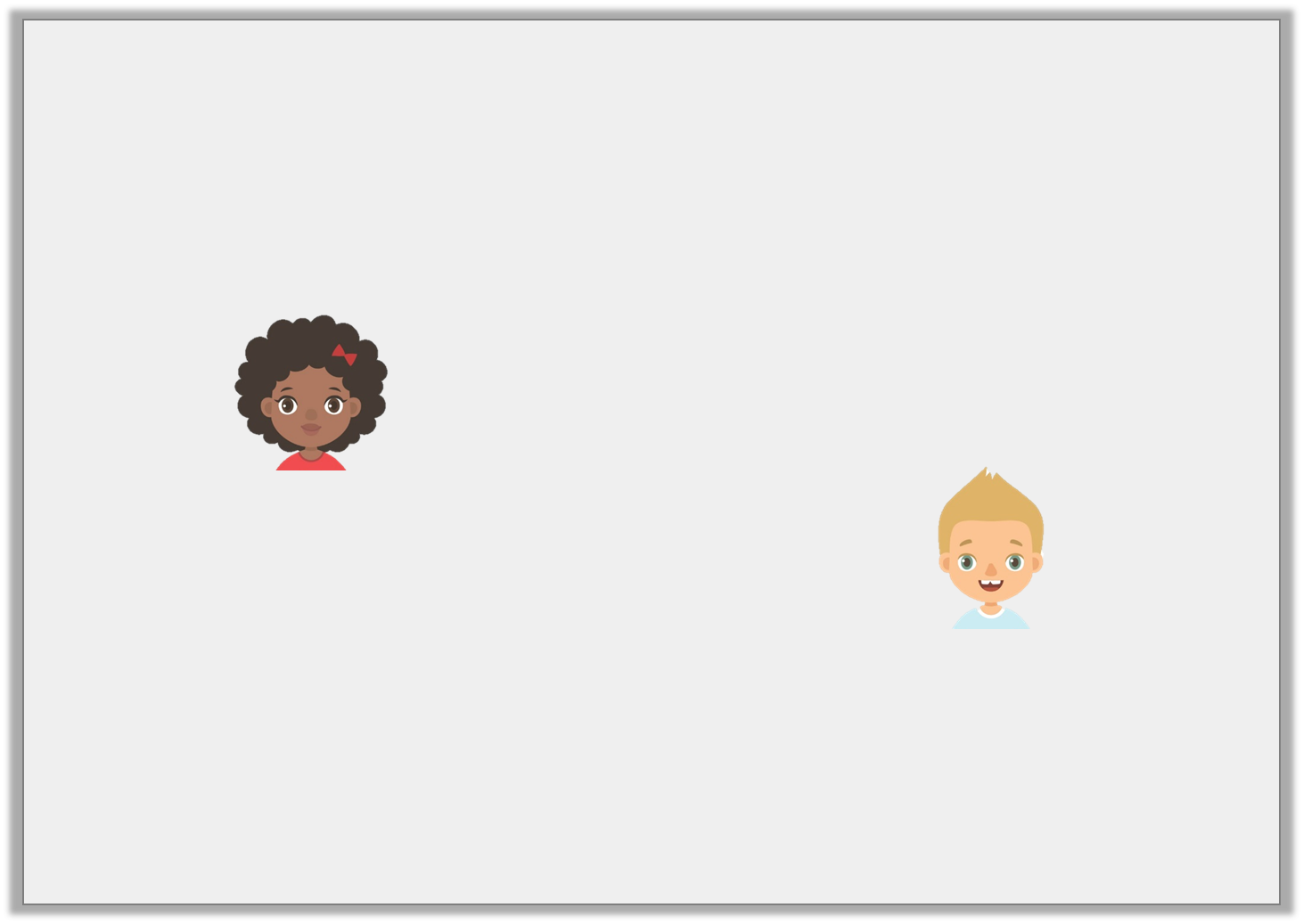 Reasoning 2

Jack and Leah are discussing this image:












Who is correct? Convince me. 
Jack and Leah are both correct because eleven thirds is equivalent to three wholes and two thirds which is shown in the image.
It is three wholes and two thirds.
Leah
It is eleven thirds.
Jack
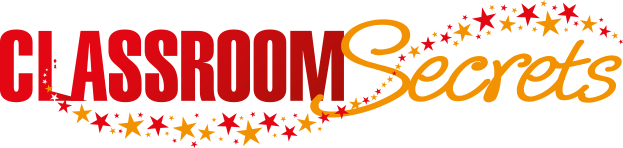 © Classroom Secrets Limited 2019